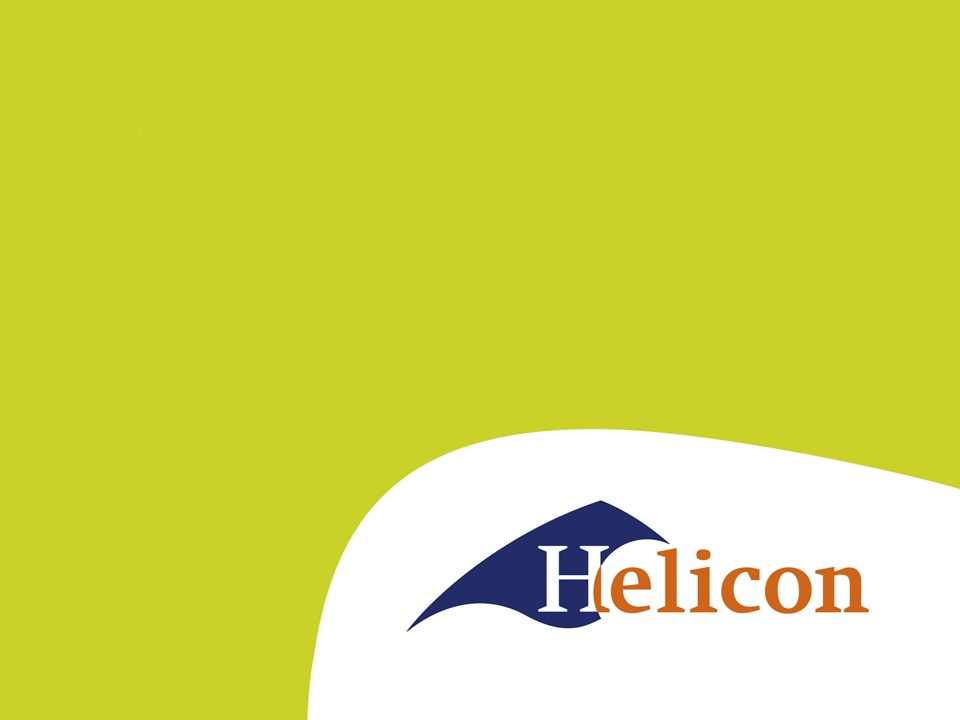 De Nieuwe Economie
Les 2 19-11-2019
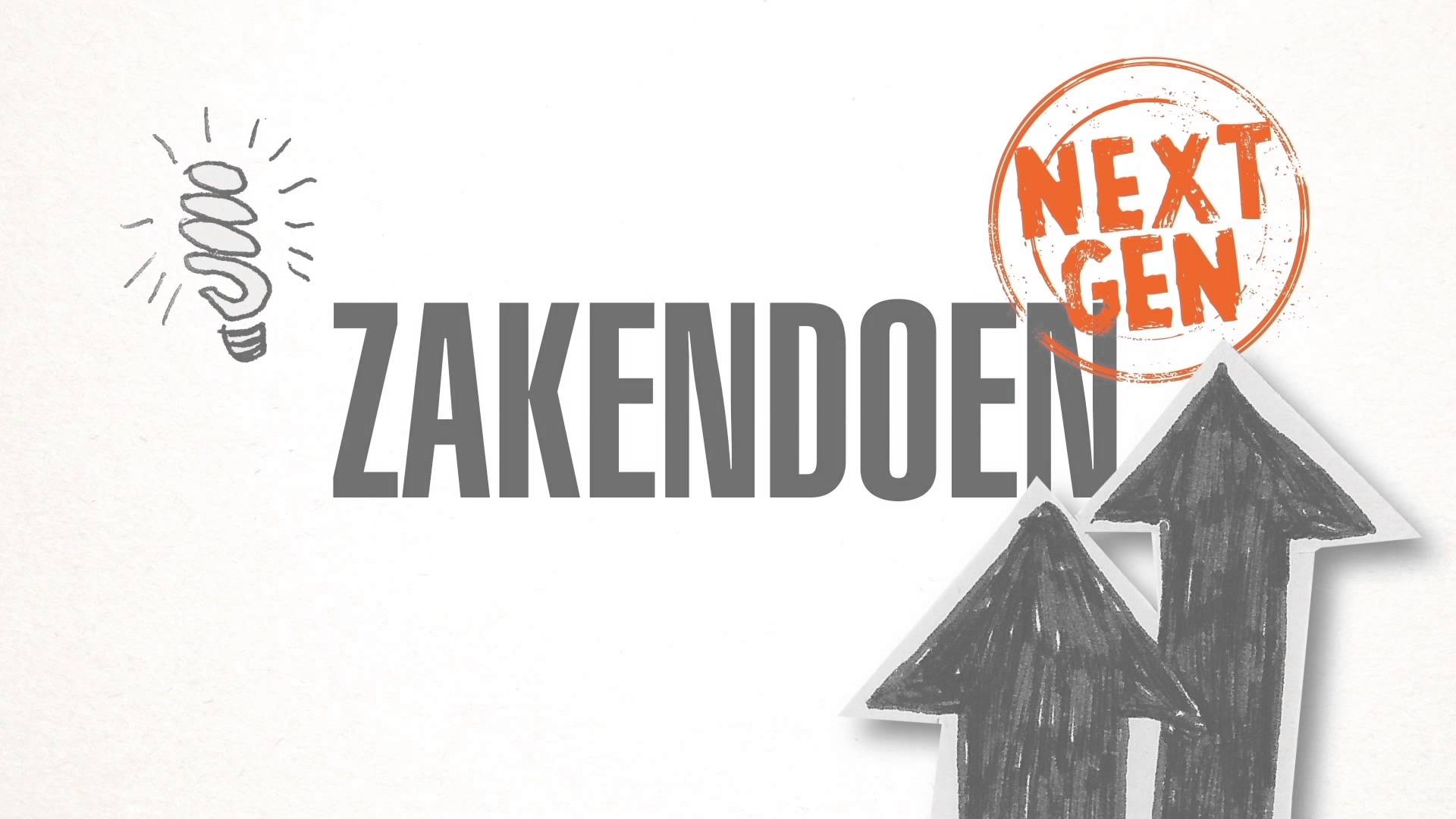 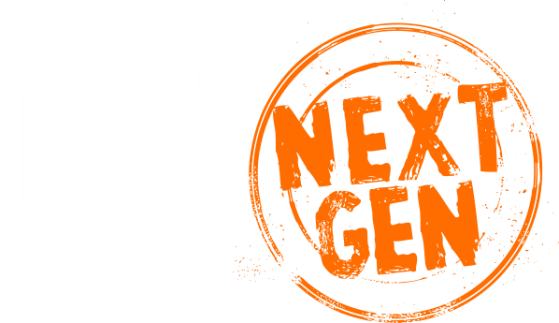 Programma
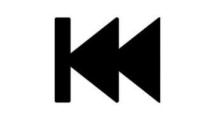 Terugblik les 1


Lineaire economie
Circulaire economie

Leesopdracht
Vorige week
Wat is het verschil tussen de oude en de nieuwe economie?
Wat betekent deeleconomie?
Wat betekent ecologische waarde?
Wat betekent sociale waarde?
Wat betekent financiële waarde?
Man vs. Earth
Nederland Kantelt
“WE LEVEN NIET IN EEN TIJDPERK VAN VERANDERING, 
MAAR IN EEN VERANDERING VAN TIJDPERK”

Jan Rotmans
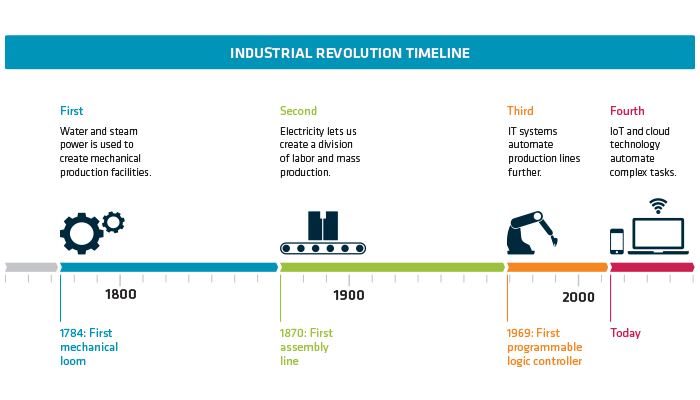 Samenleving 3.0
Transitie naar Samenleving 3.0
Lineaire Economie
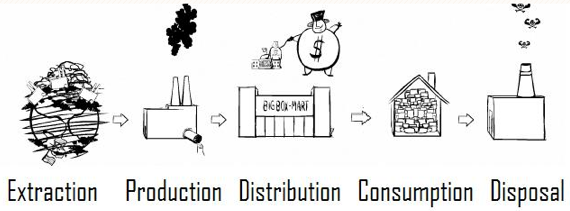 Transitie naar Samenleving 3.0
Circulaire Economie
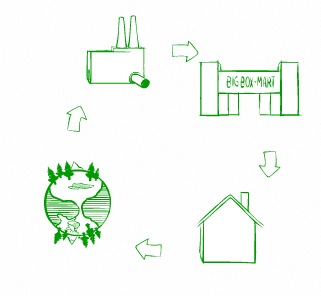 Hoe meet je het succes van een land?
“NOT EVERYTHING THAT CAN BE COUNTED COUNTS, AND NOT EVERYTHING THAT COUNTS CAN BE COUNTED”

Albert Einstein
Hoe meet je welvaart van een land?Bruto National Product
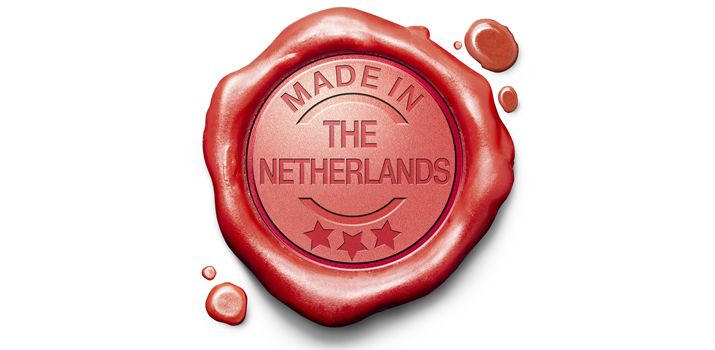 Hoe meet je welvaart van een land?
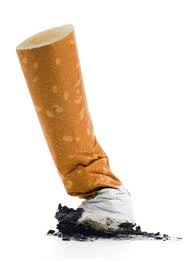 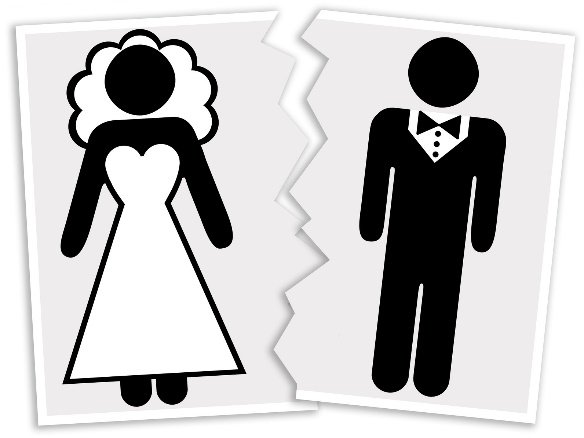 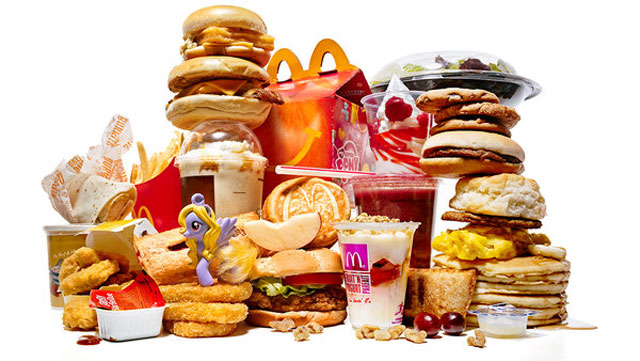 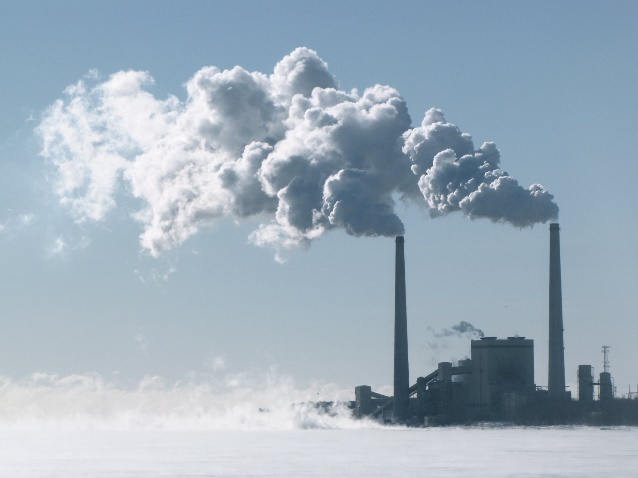 Hoe meet je welvaart van een land?In de Nieuwe Economie
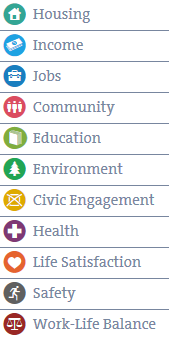 Wat vinden jullie belangrijk?
Hoe meet je welvaart van een land?In de Nieuwe Economie NL
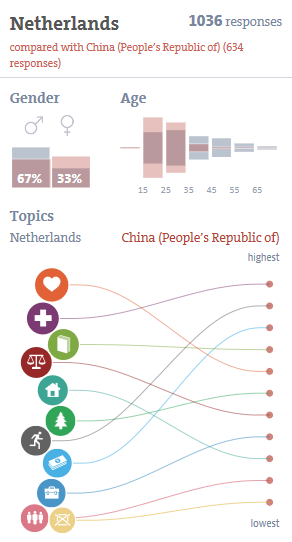 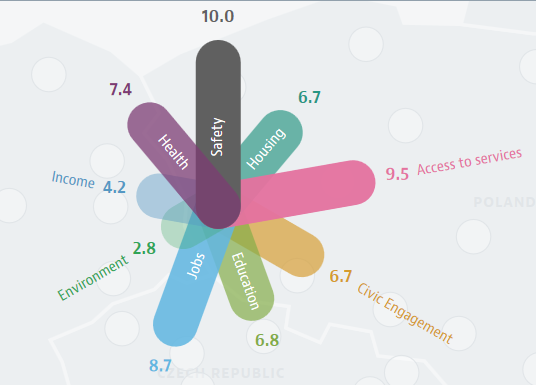 Leerdoelen/opdracht
Leerdoelen deze les:
Je kunt benoemen wat de Samenleving 3.0 inhoudt.
Kan je het verschil benoemen tussen de oude en de nieuwe economie
Ken je het verschil tussen lineaire- en circulaire economie
Weet je hoe in de nieuwe economie welvaart wordt gemeten.

Opdracht/huiswerk:
Lees Hoofdstuk 0, 1 & 2 in Zakendoen in de Nieuwe Economie